Муниципальное казенное дошкольное образовательное учреждение детский сад общеразвивающего вида №13 «Солнышко»
Дидактическое пособие «Сундучок сказок»
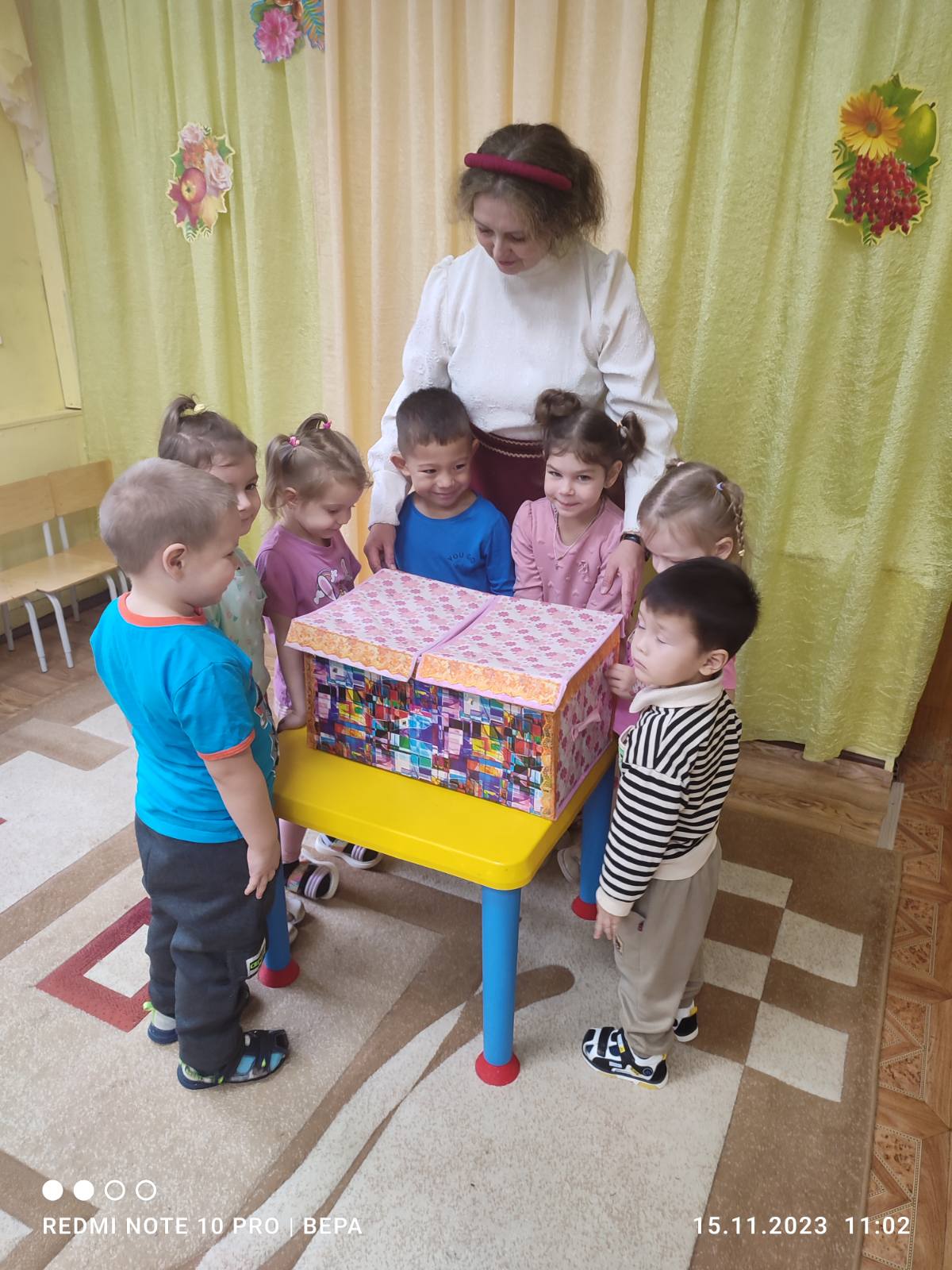 Воспитатель – Искучева В.А
п. Лежнево 2023 г.
Дидактическое пособие Сундучок сказок» предназначено для работы, направленной на приобщение детей дошкольного возраста к истокам русской народной культуры посредством русских народных сказок.
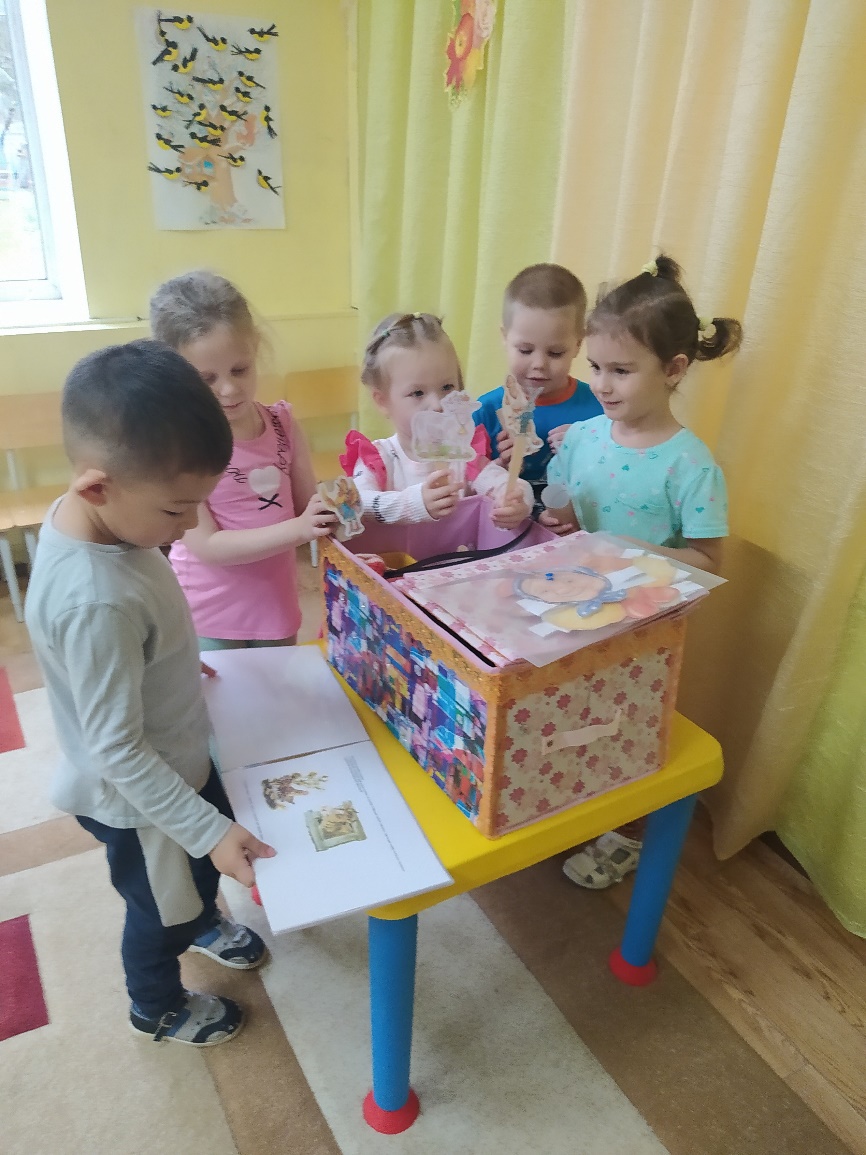 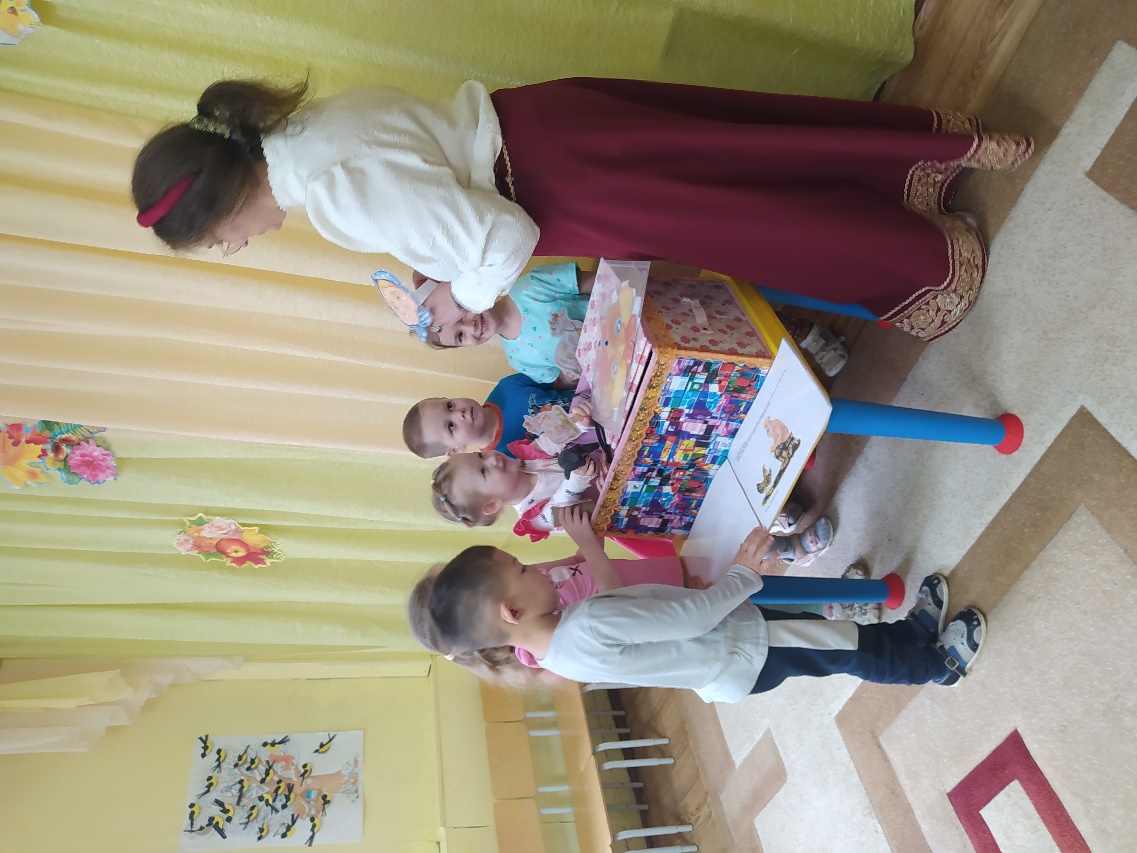 Материалы «Сундучка сказок»:
Красочная книга сказок;
игрушки: мягкие, , резиновые фигурки, пальчиковые,
 вязаные  и перчаточные куклы,  куклы бибабо;
аудиокнига (СД-диск); DVD диск;
дидактические игры;
музыкально-дидактические игры;
атрибуты для театрализованной деятельности;
материалы для творчества.
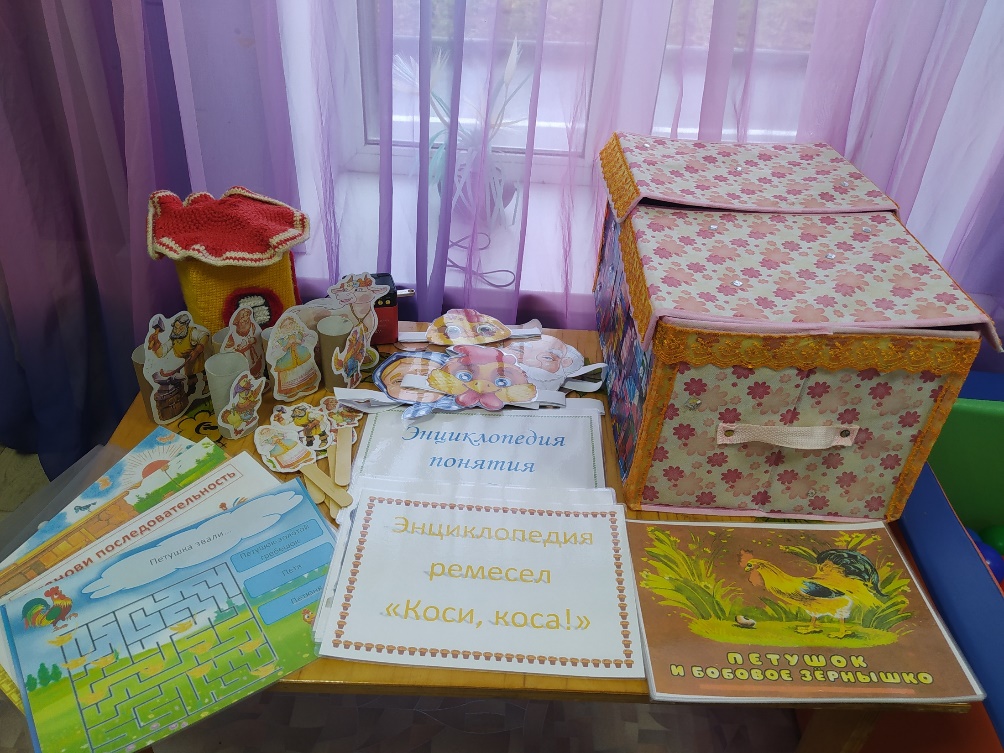 Этапы технологии «Сундучок сказок»
1 этап: выбор произведения и подбор материалов
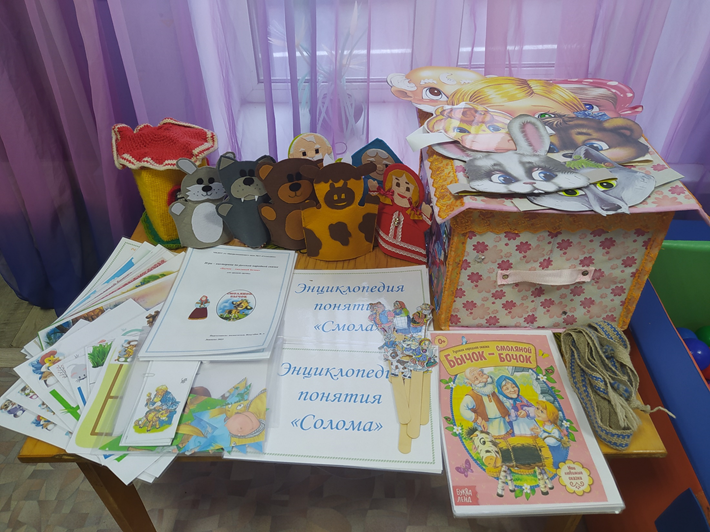 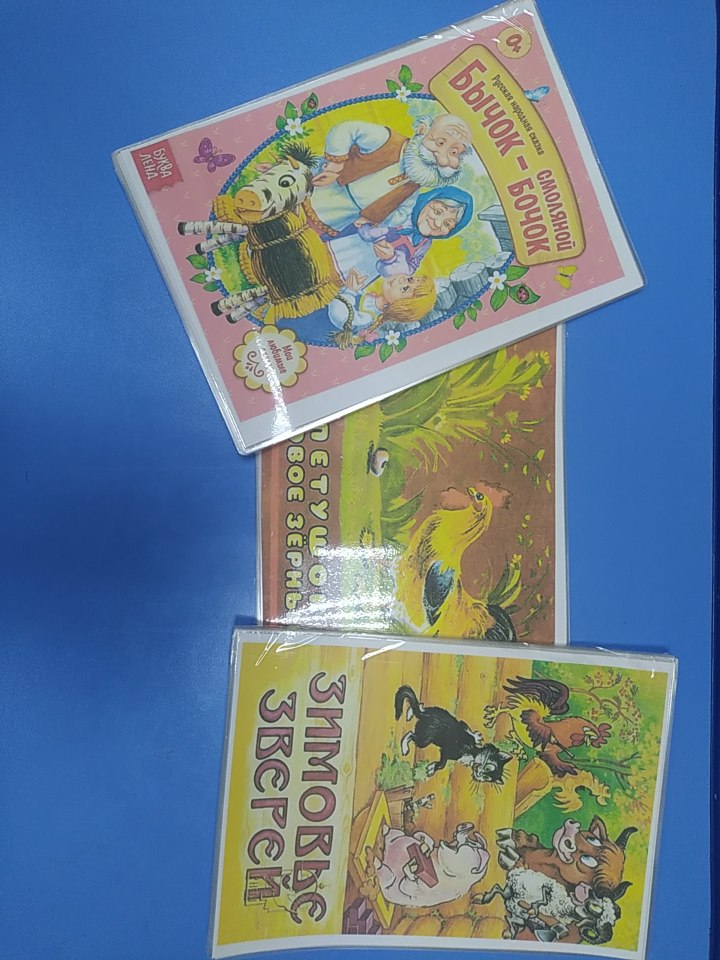 2 этап: чтение и обсуждение литературного произведения
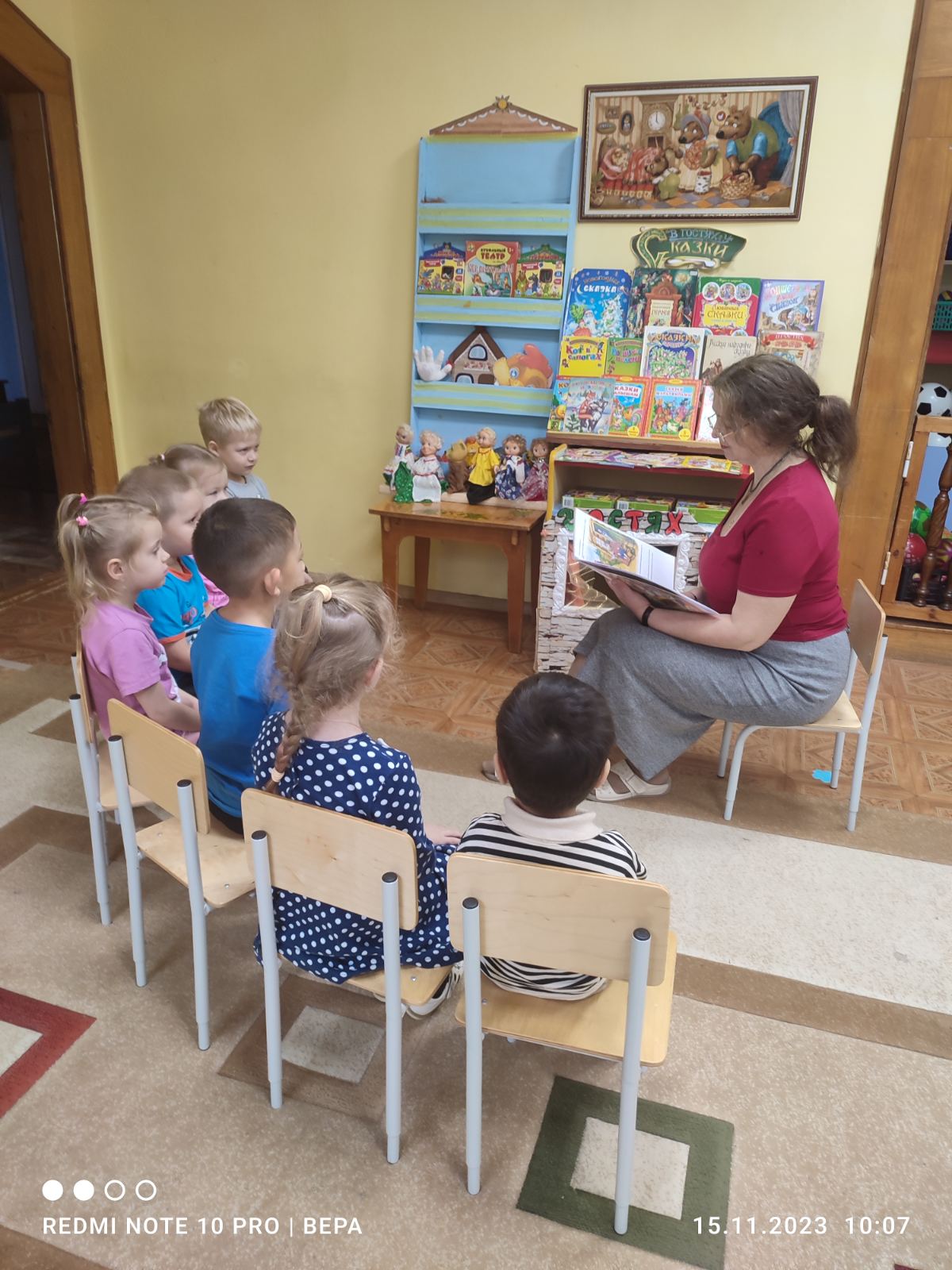 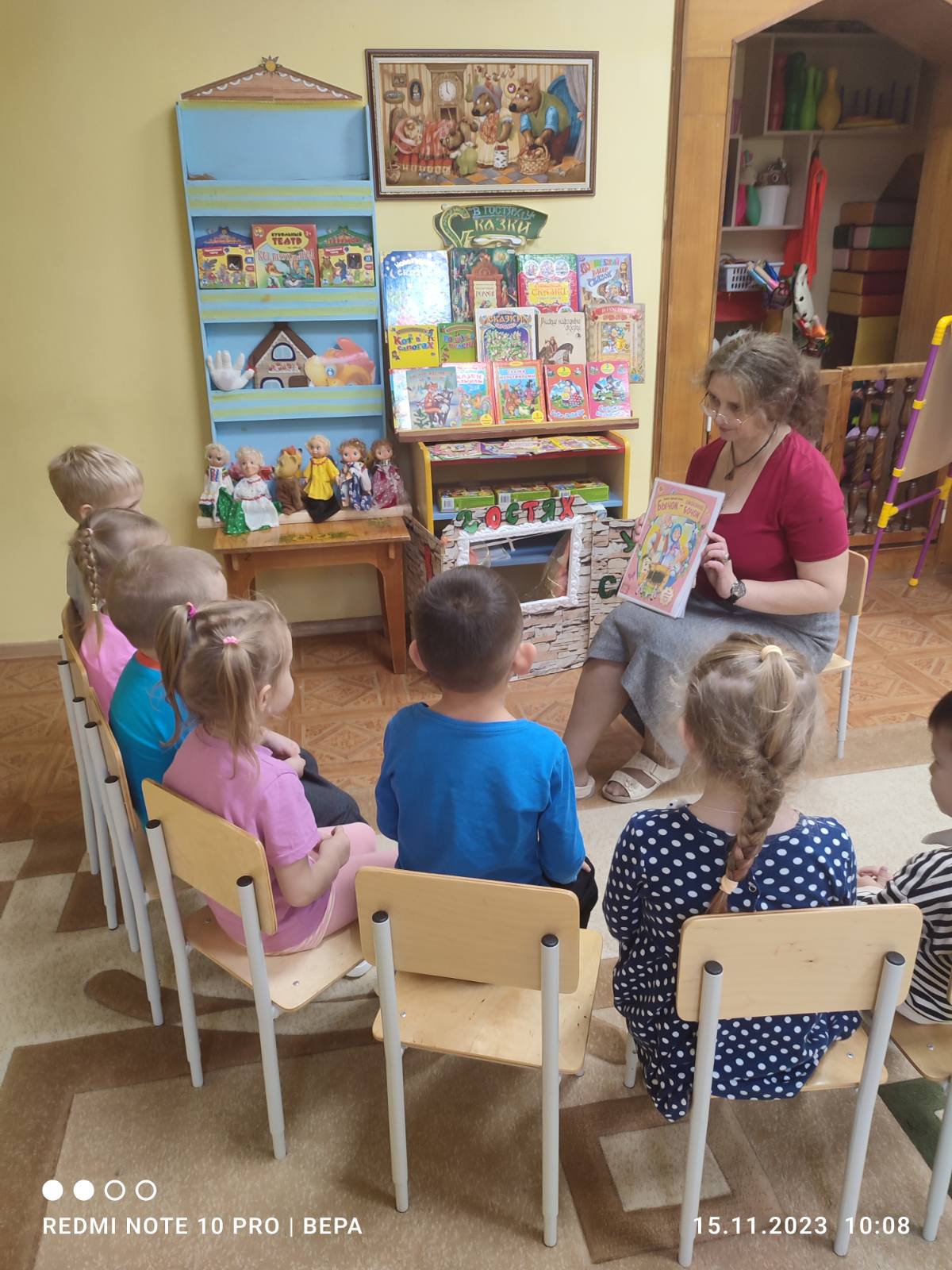 3 этап: работа над пониманием сюжета и смысла сказки,интересными фактами,  словарная работа:
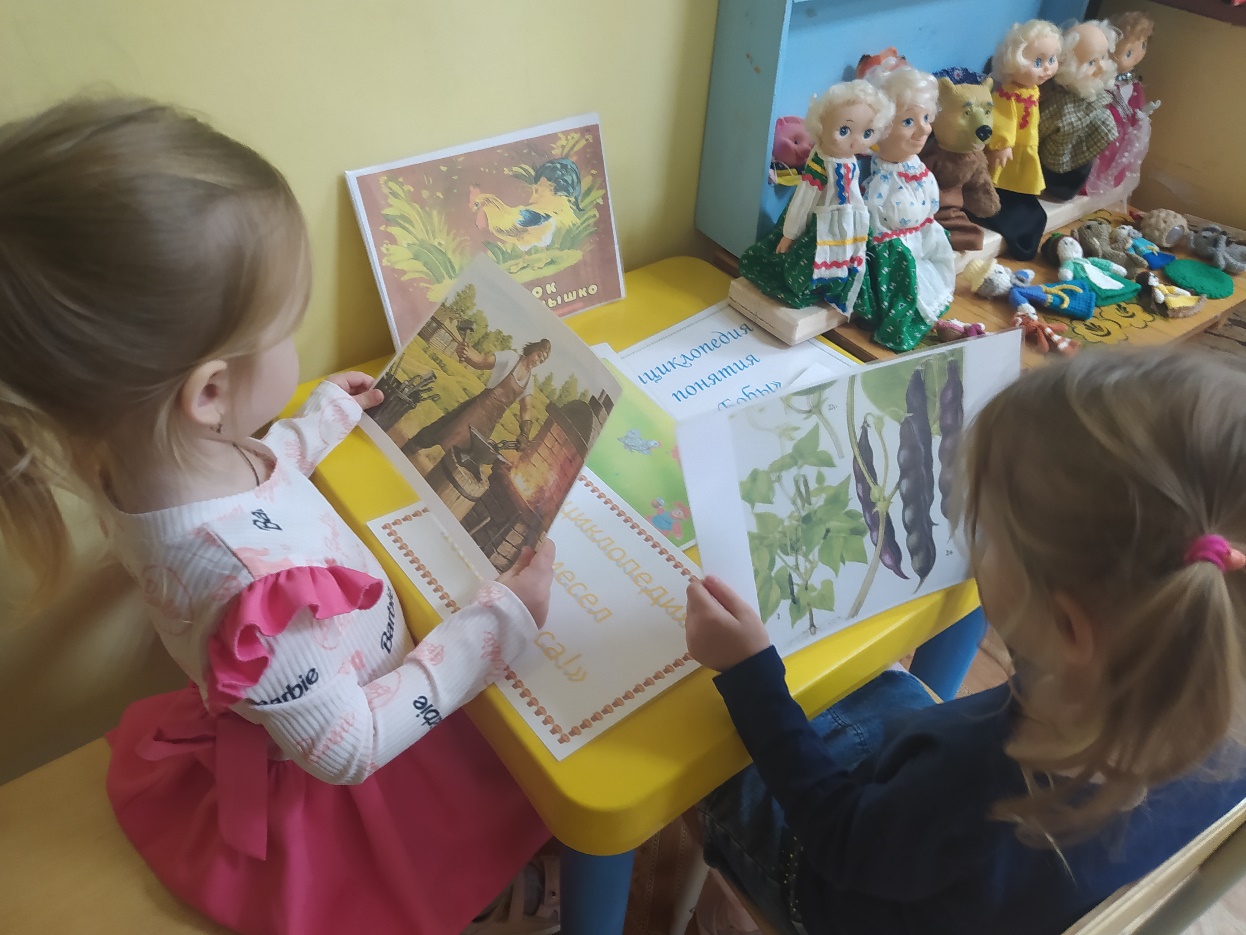 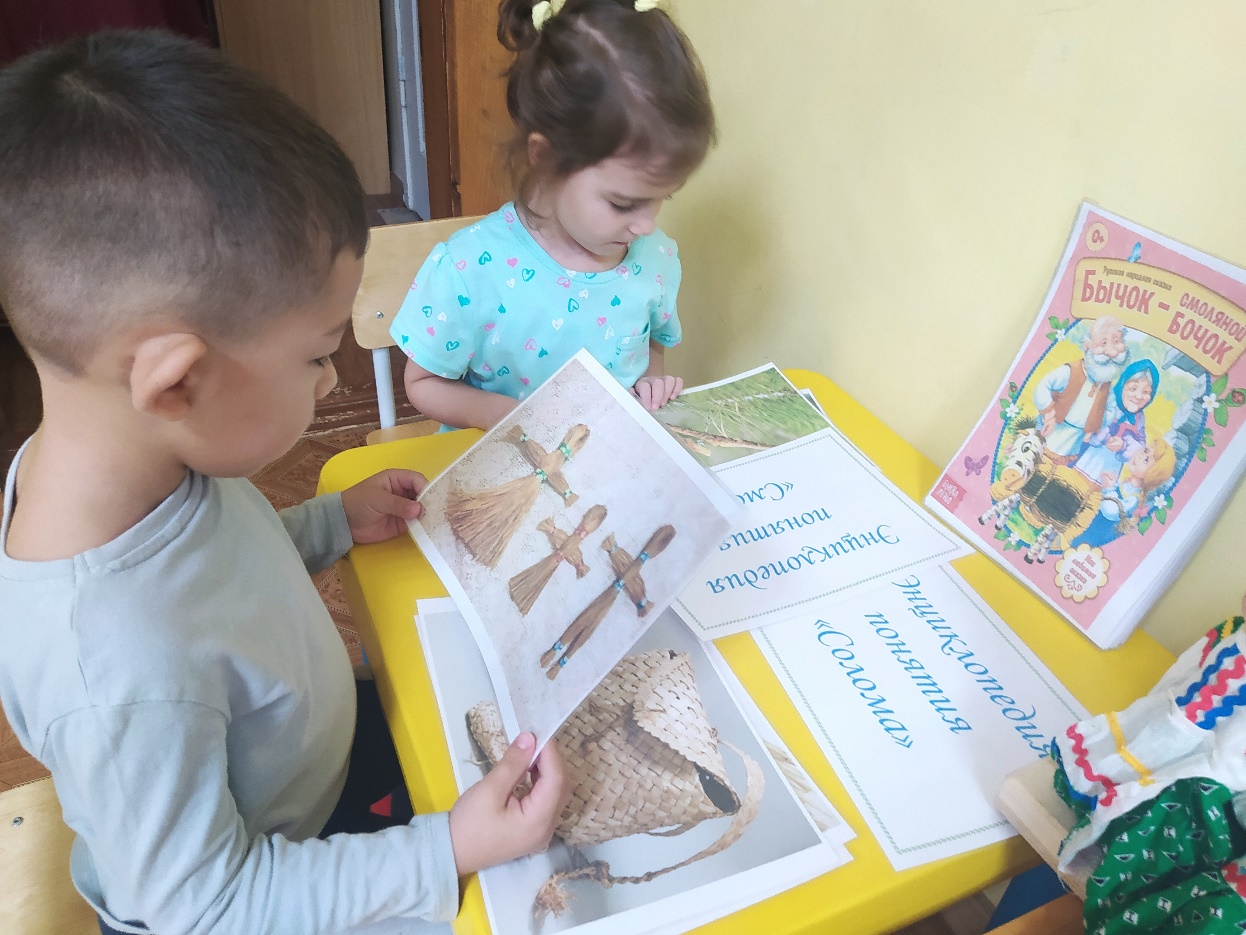 4 этап: досуговая деятельность (театрализованная деятельность, игры)
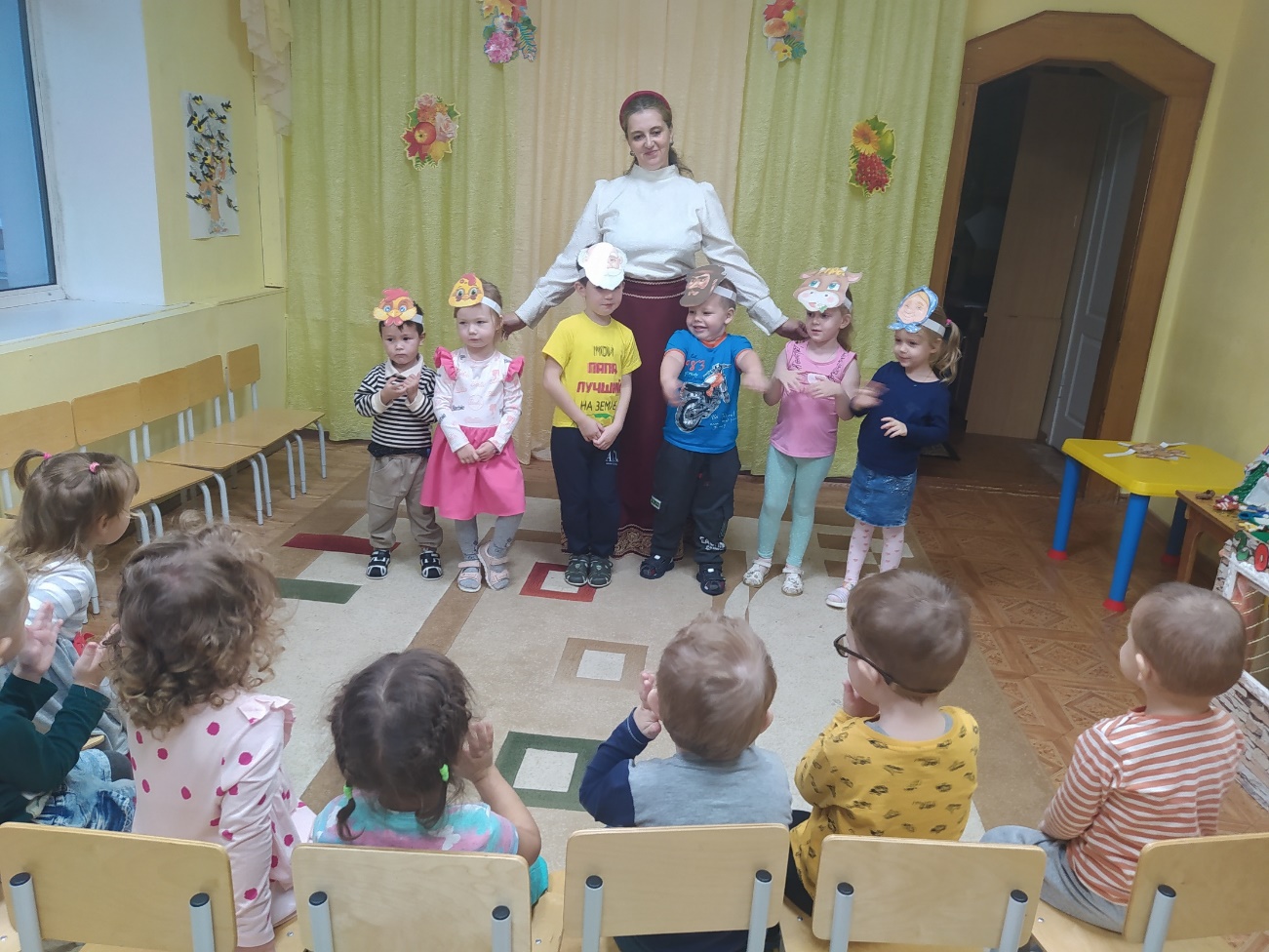 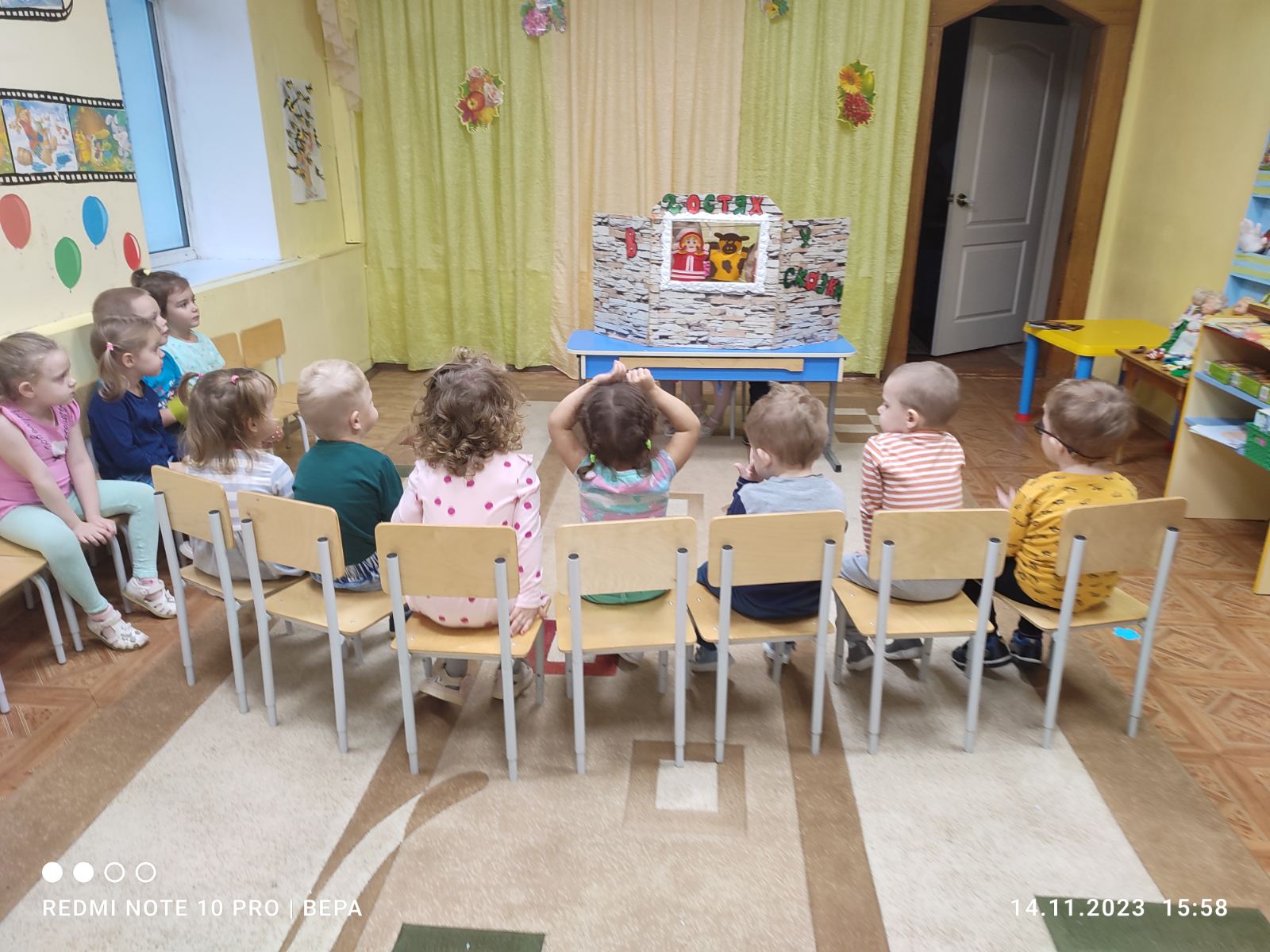 Музыкальные, подвижные, дидактические игры на основе произведения:
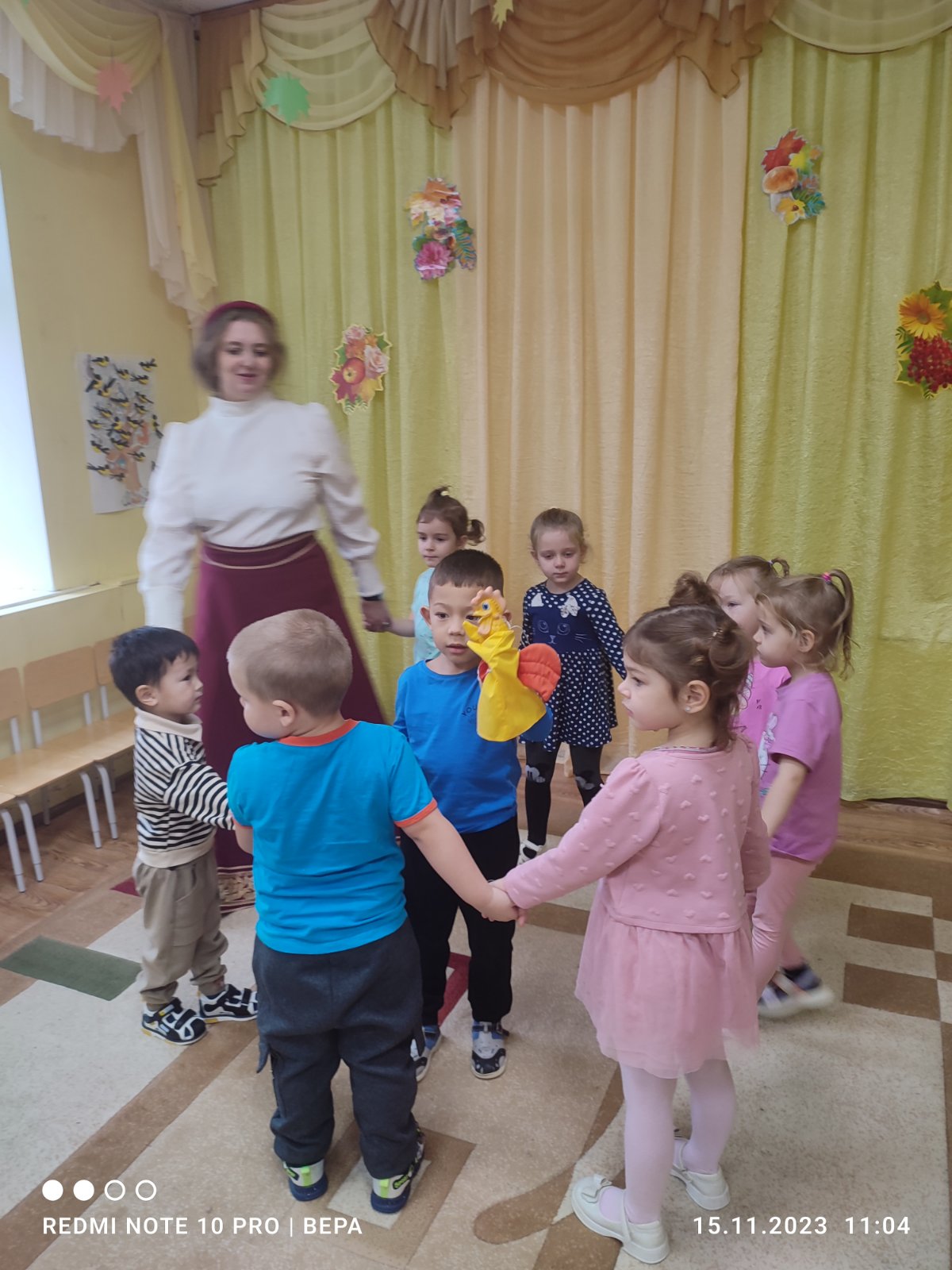 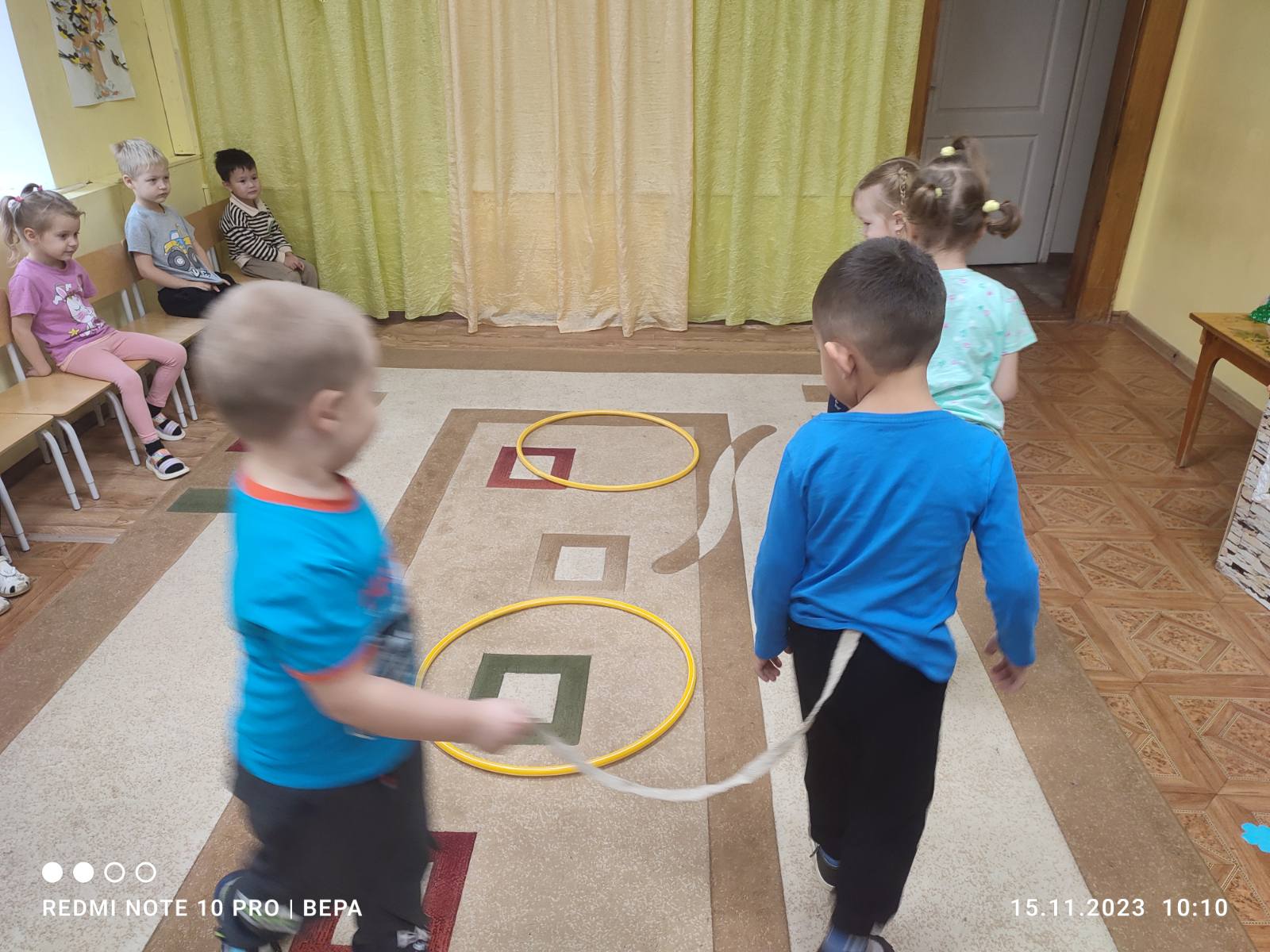 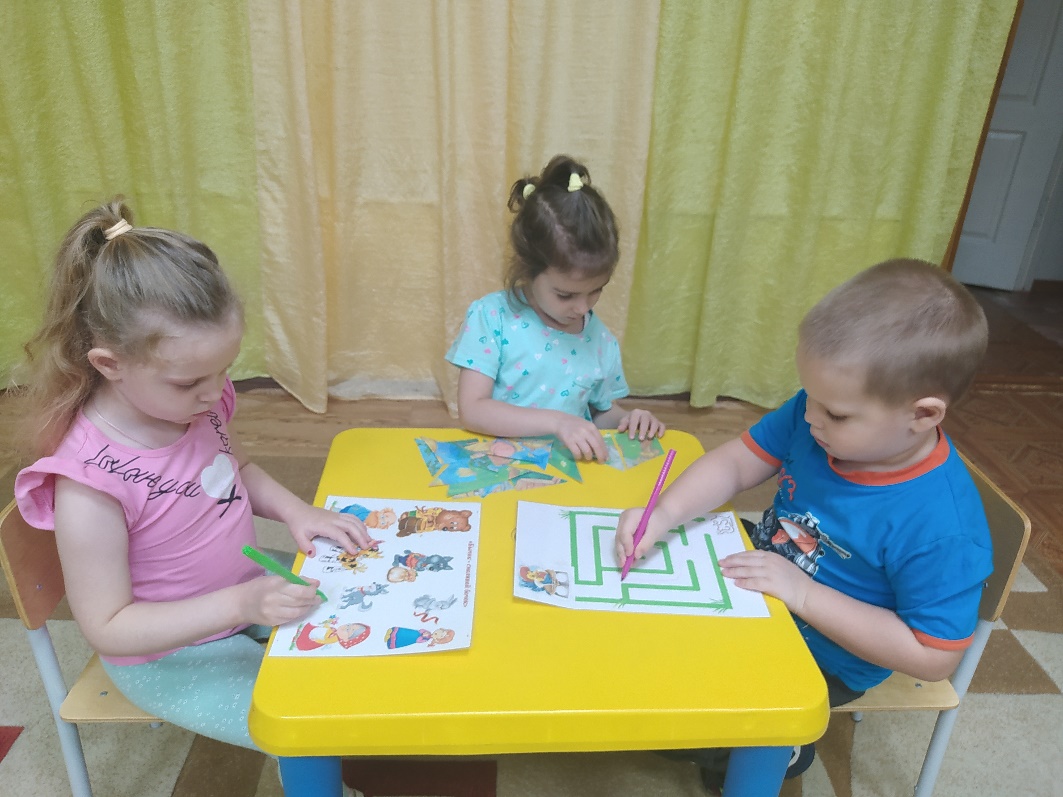 5 этап: изготовление творческих продуктов на основе произведения
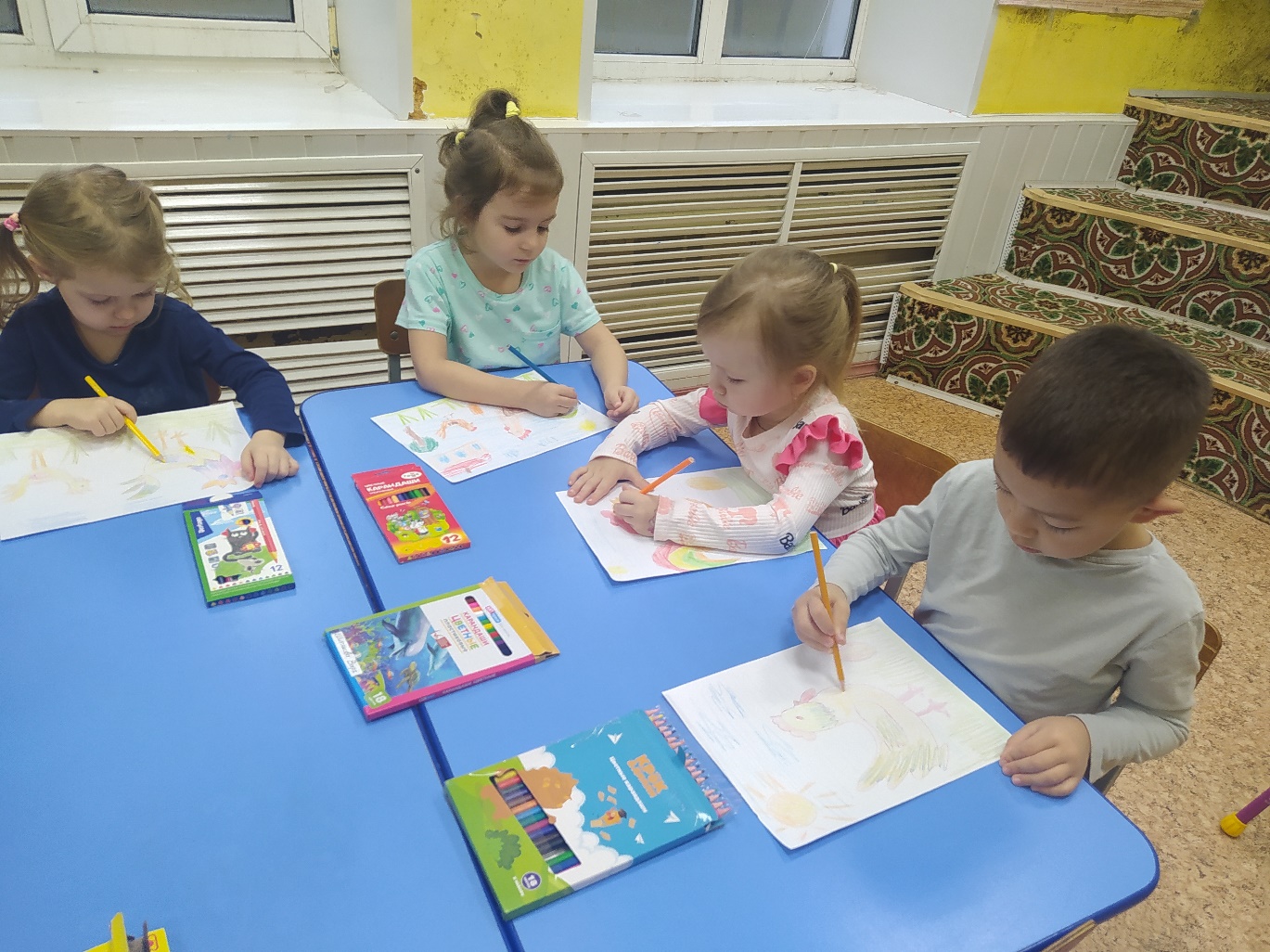 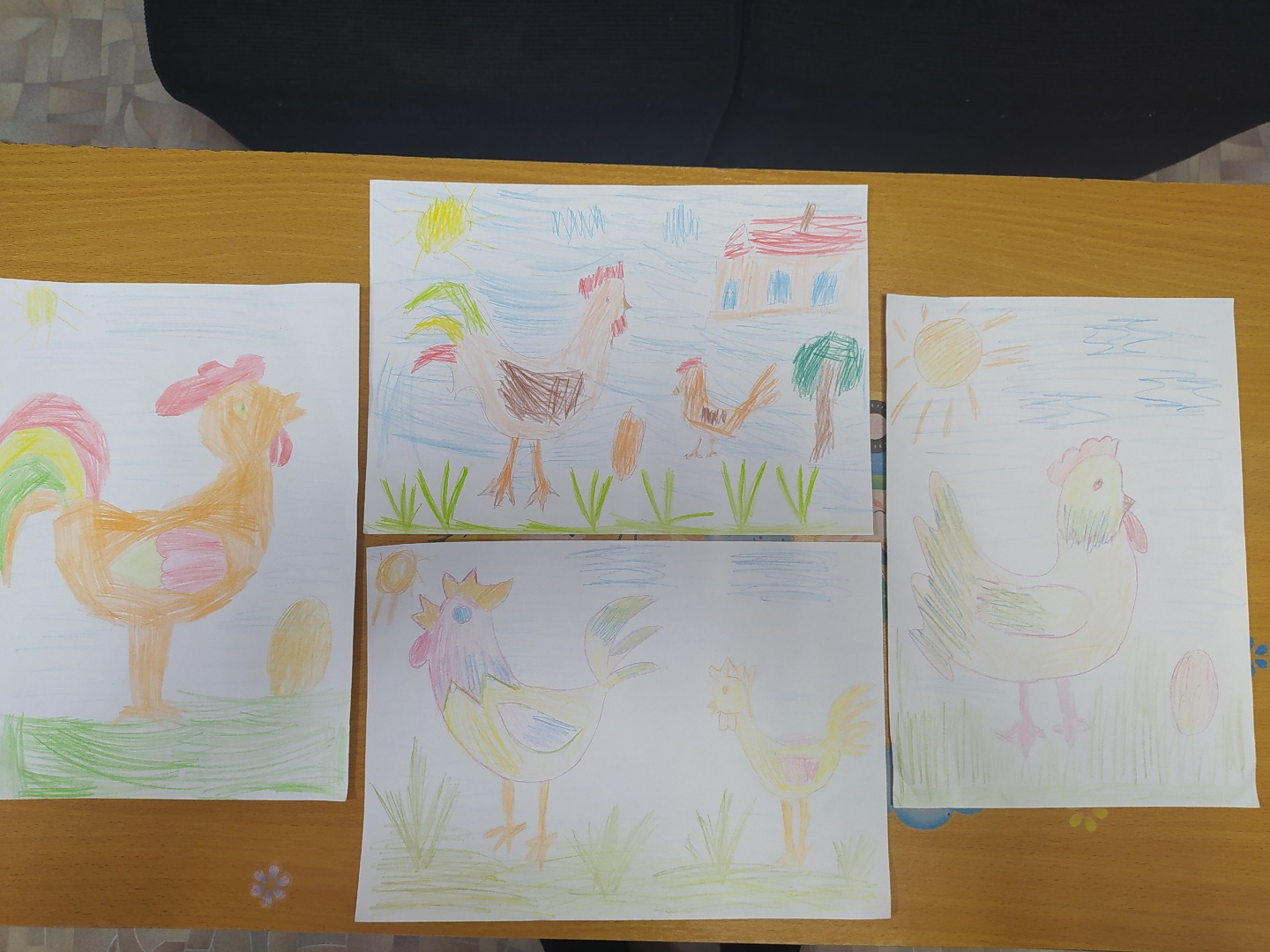 Привлечение родителей к совместной деятельности:
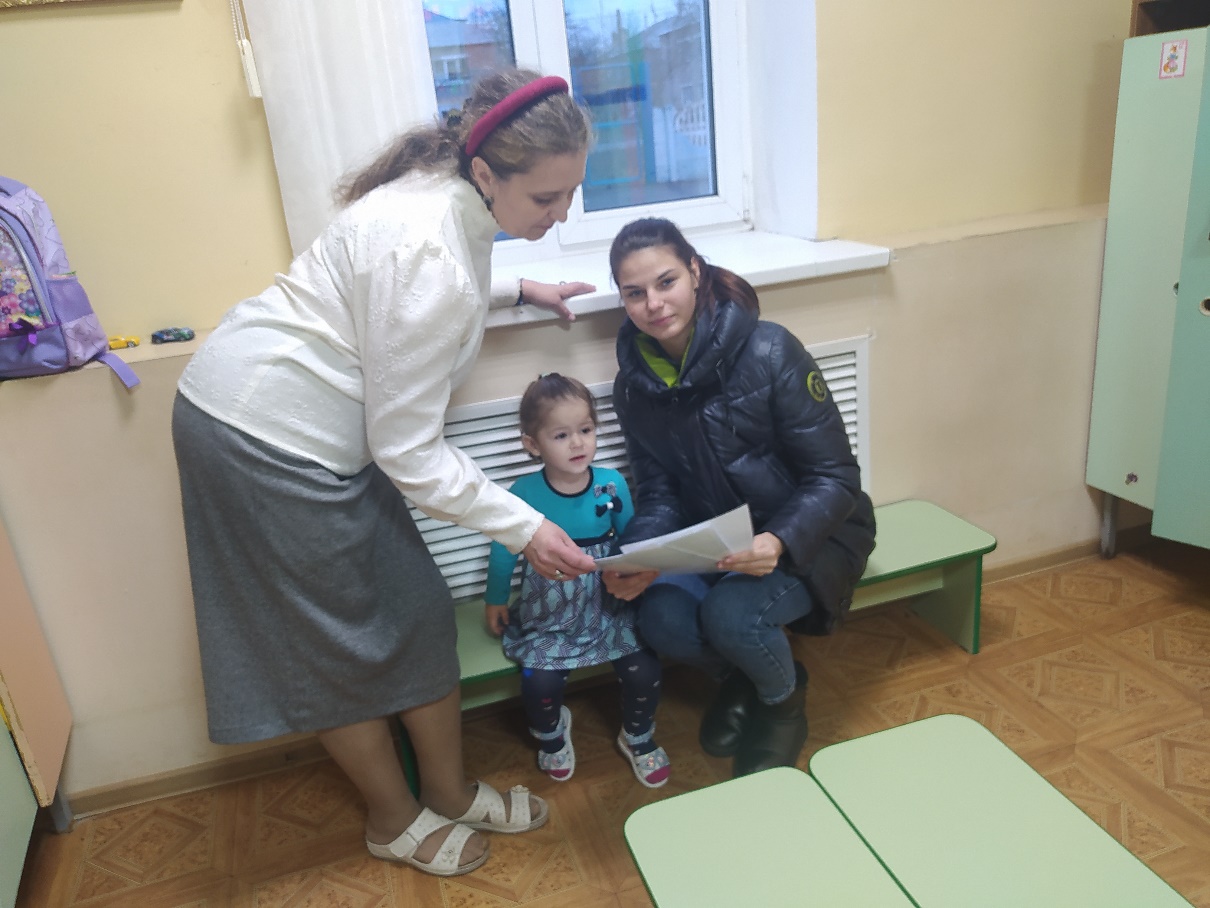 совместные чтения;
обмен литературными произведениями;
литературные вечера;
участие в совместных инсценировках;
совместное посещение детской библиотеки.
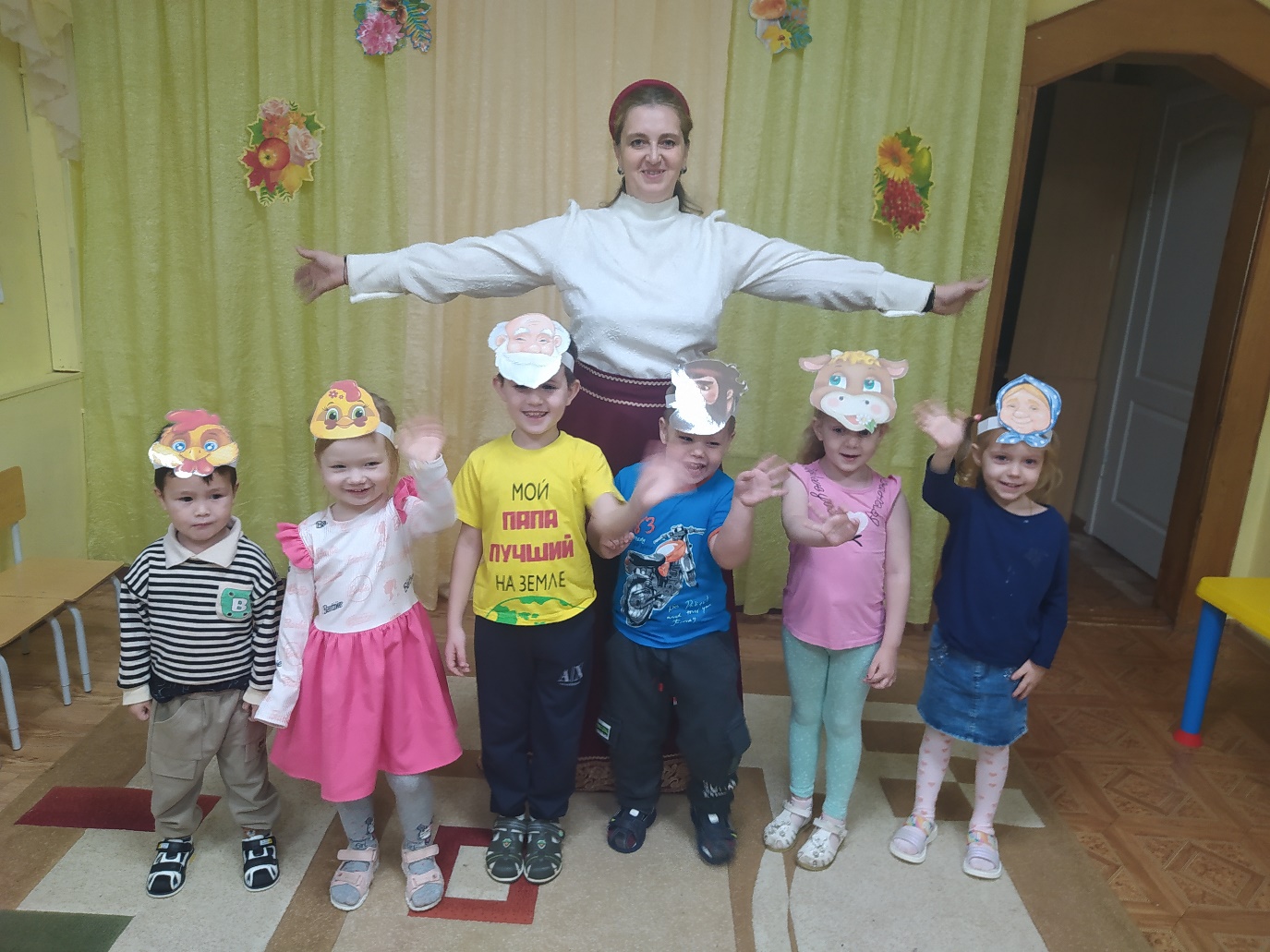 Спасибо за внимание!